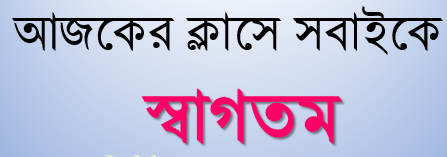 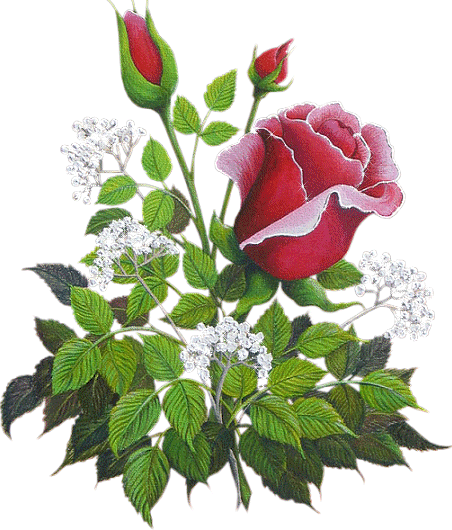 পরিচিতি
পাঠ পরিচিতি
শিক্ষক পরিচিতি
মোঃ শামছুল আলম 
বি.এ (অনার্স),এম.এ-বি.এড
 সহকারী শিক্ষক
নবোদয় মাধ্যমিক বালিকা বিদ্যালয়,
শৈলকুপা, ঝিনাইদহ।
মোবাইল : ০১৭২২-৯২২৬৯১
shamsul101085@gmail.com
শ্রেণিঃ নবম ও দশম
বিষয়ঃ তথ্য ও যোগাযোগ প্রযুক্তি 
অধ্যায়ঃ ৫ম 
পাঠঃ মাইক্রোসফট পাওয়ার পয়েন্ট   
সময়ঃ ৪৫ মিনিট
তারিখ: ০1-০1-202১
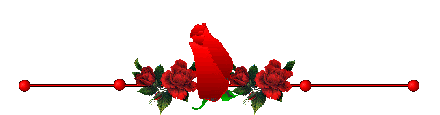 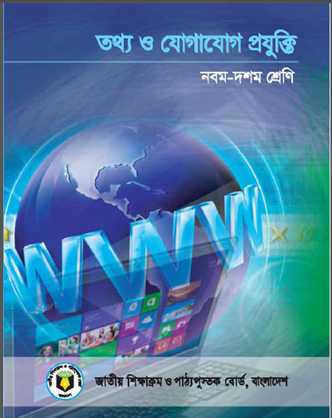 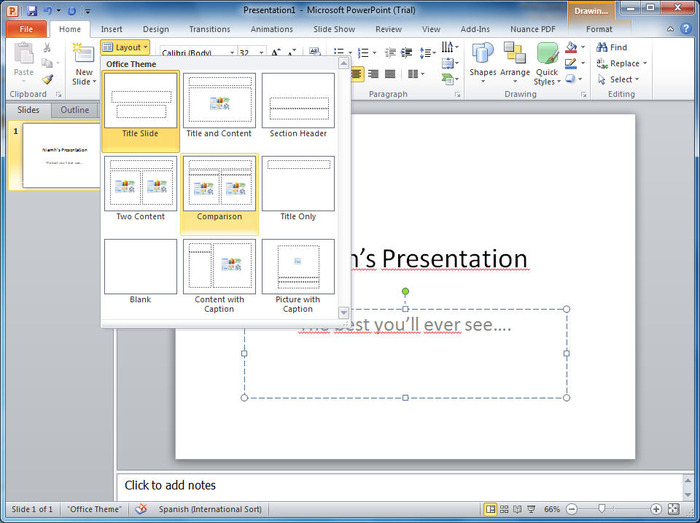 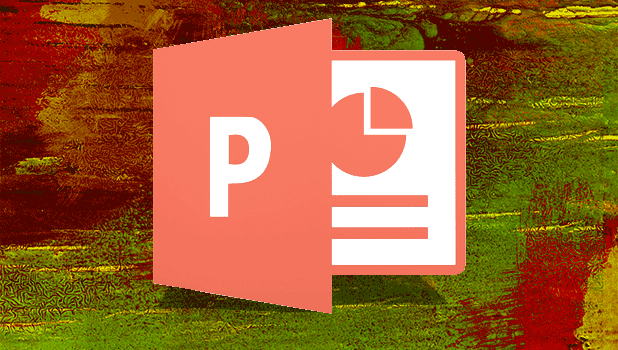 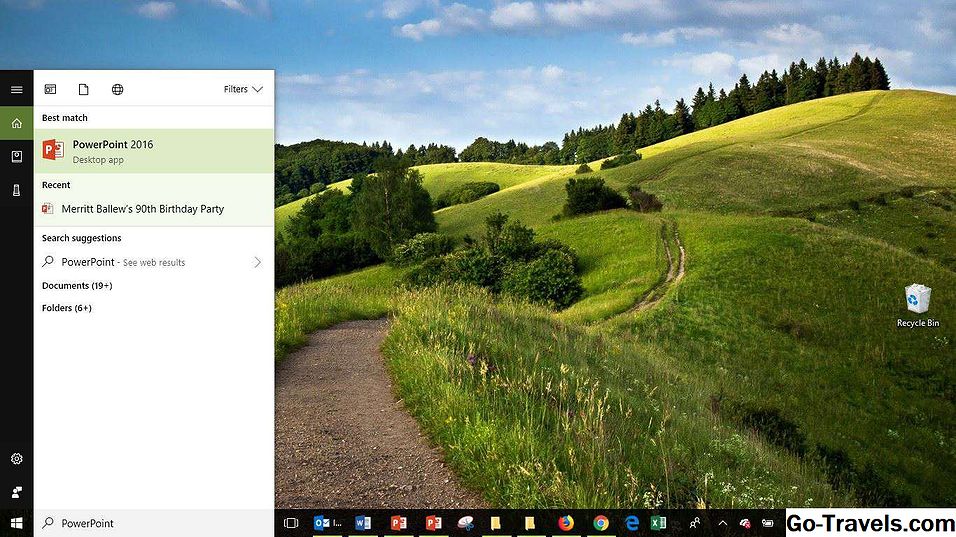 উপরের ছবিগুলোর মাধ্যমে কি বুঝতে পারছ  ?
আজকের পাঠ
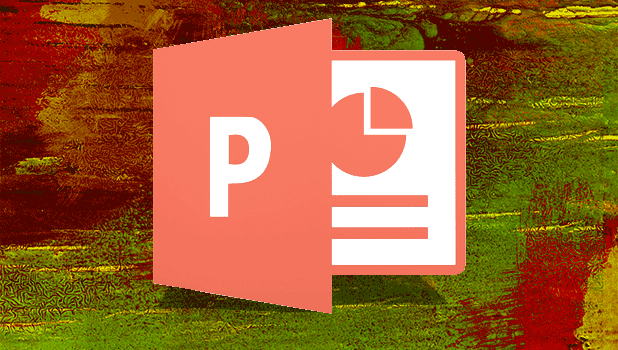 মাইক্রোসফট পাওয়ার পয়েন্ট
শিখনফল
এই পাঠ শেষে শিক্ষার্থীরা...
১। পাওয়ার পয়েন্ট কী তা বলতে পারবে।  
২। পাওয়ার পয়েন্টে কী কী কাজ করা যায় তা   বলতে পারবে।  
৩। স্লাইড তৈরি ও প্রদর্শন করতে পারবে। 
৪। পাওয়ার পয়েন্ট প্রেজেন্টেশন সম্পর্কে ব্যাখ্যা করতে পারবে।
পাওয়ার পয়েন্ট কি?
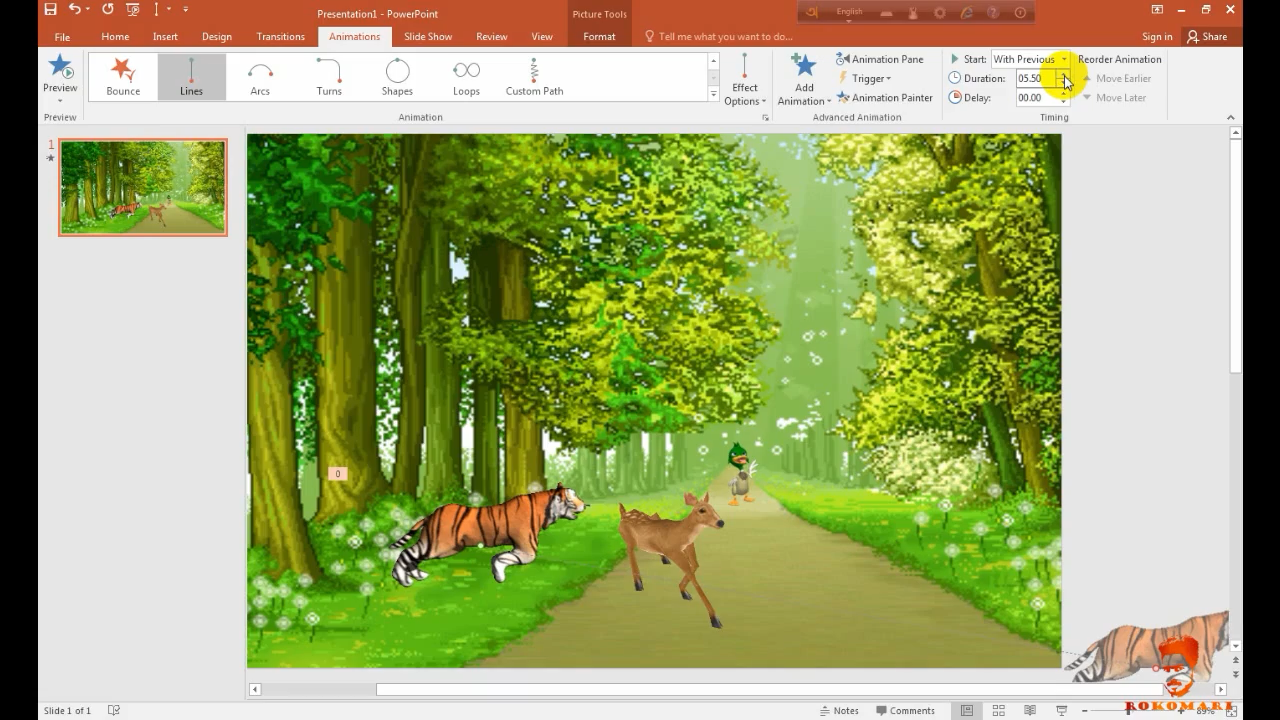 PowerPoint Window
Presentation  কি ?
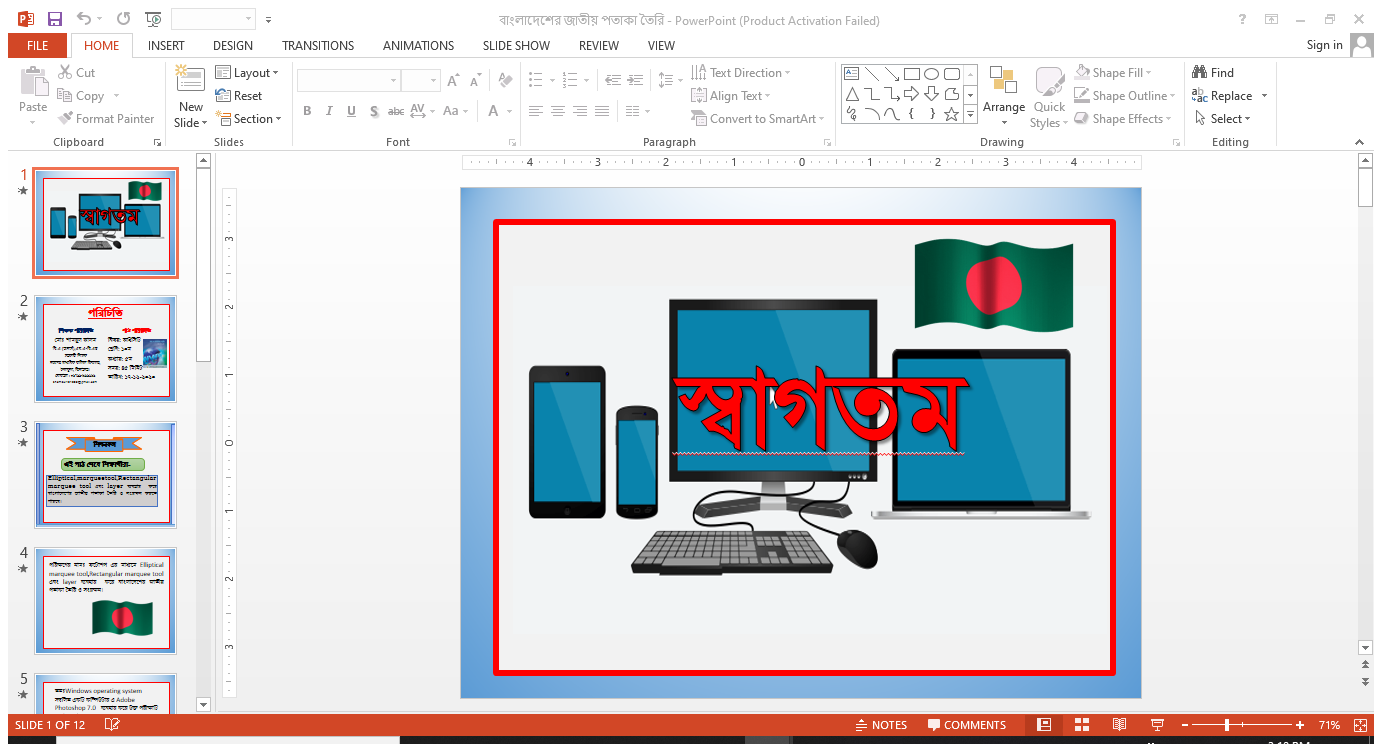 কোন বিষয় সম্বন্ধে বিভিন্ন তথ্যকে উপস্থাপন করার পদ্ধতিকে Presentation বলে। প্রেজেন্টেশন কথার অর্থ হল উপস্থাপন করা।
পাওয়ার পয়েন্ট খোলার পদ্ধতি
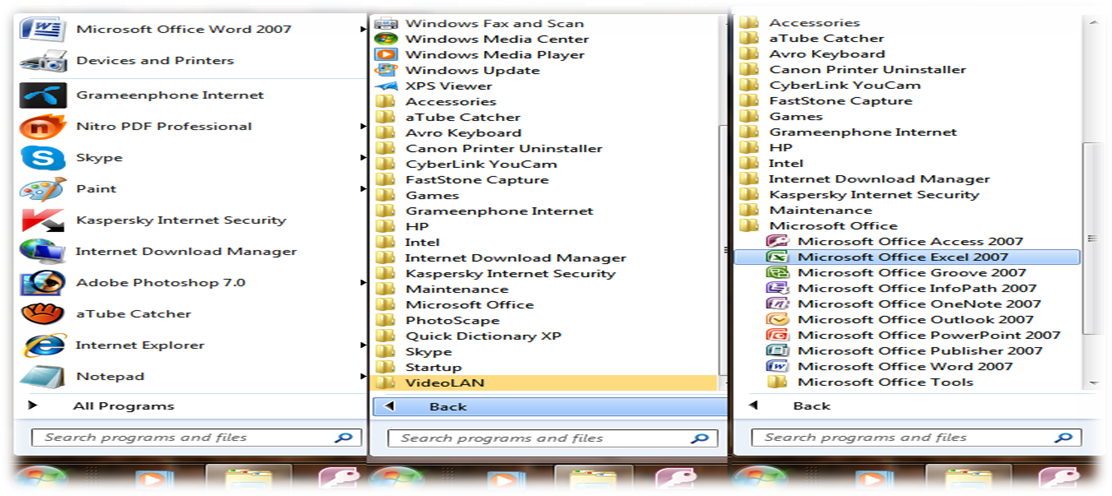 Start button-All Programs-Ms office -Ms power point
পাওয়ার পয়েন্ট এর বিভিন্ন অংশ পরিচিতিঃ
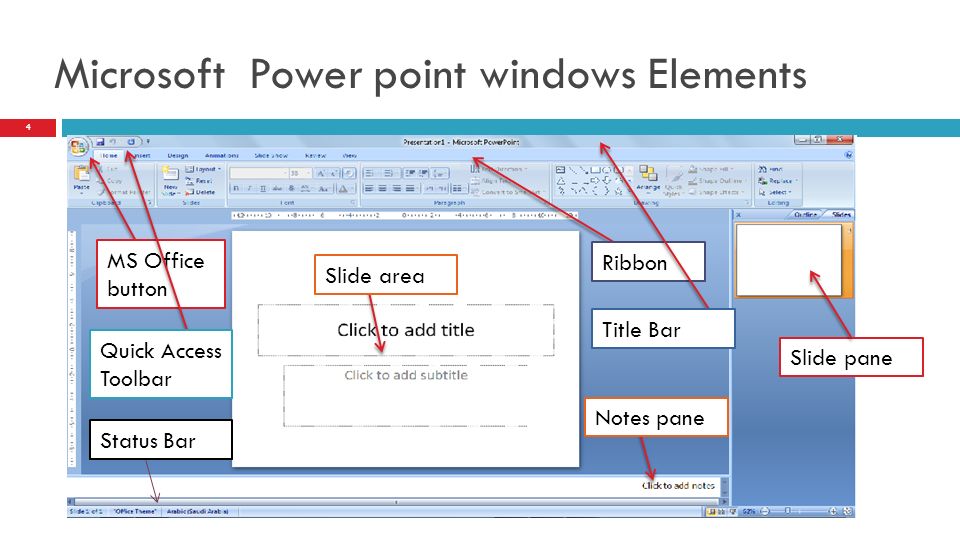 স্লাইড কি ?
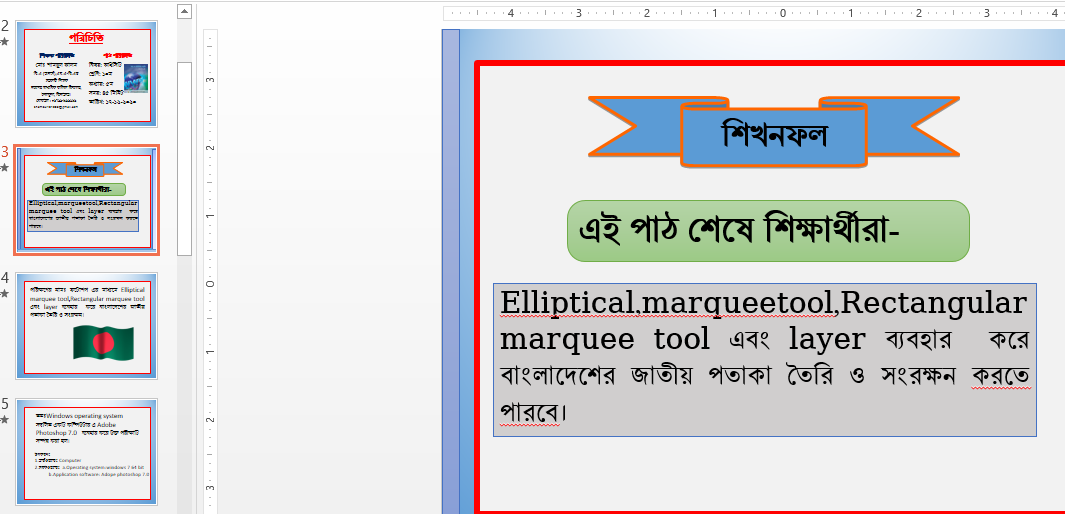 প্রেজেন্টেশনের এক একটি অংশ হল স্লাইড।
একক কাজ
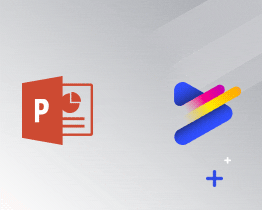 প্রজেন্টেশন এ স্লাইড সো করার জন্য কী- বোর্ডের কোন কী-টি প্রেস করতে হবে?
প্রেজেন্টেশনে বক্স মুছা
মুল র্পদার অংশে এ রকম লেখা আসবে সিলেক্ট করে ডিলিট করে দিলেই চলে যাবে।
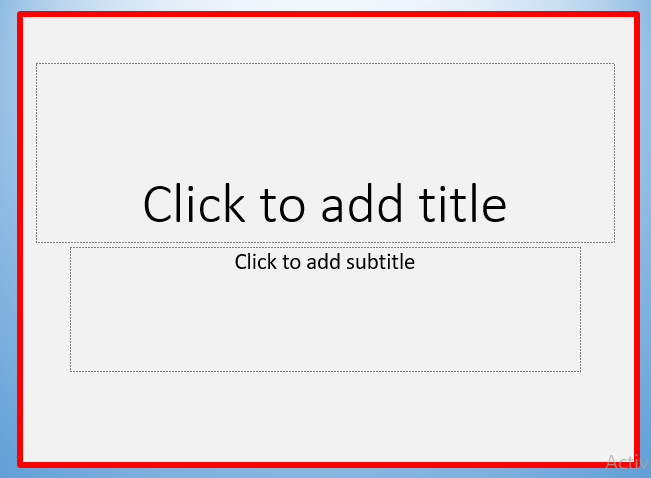 প্রেজেন্টেশন / Home মেনু
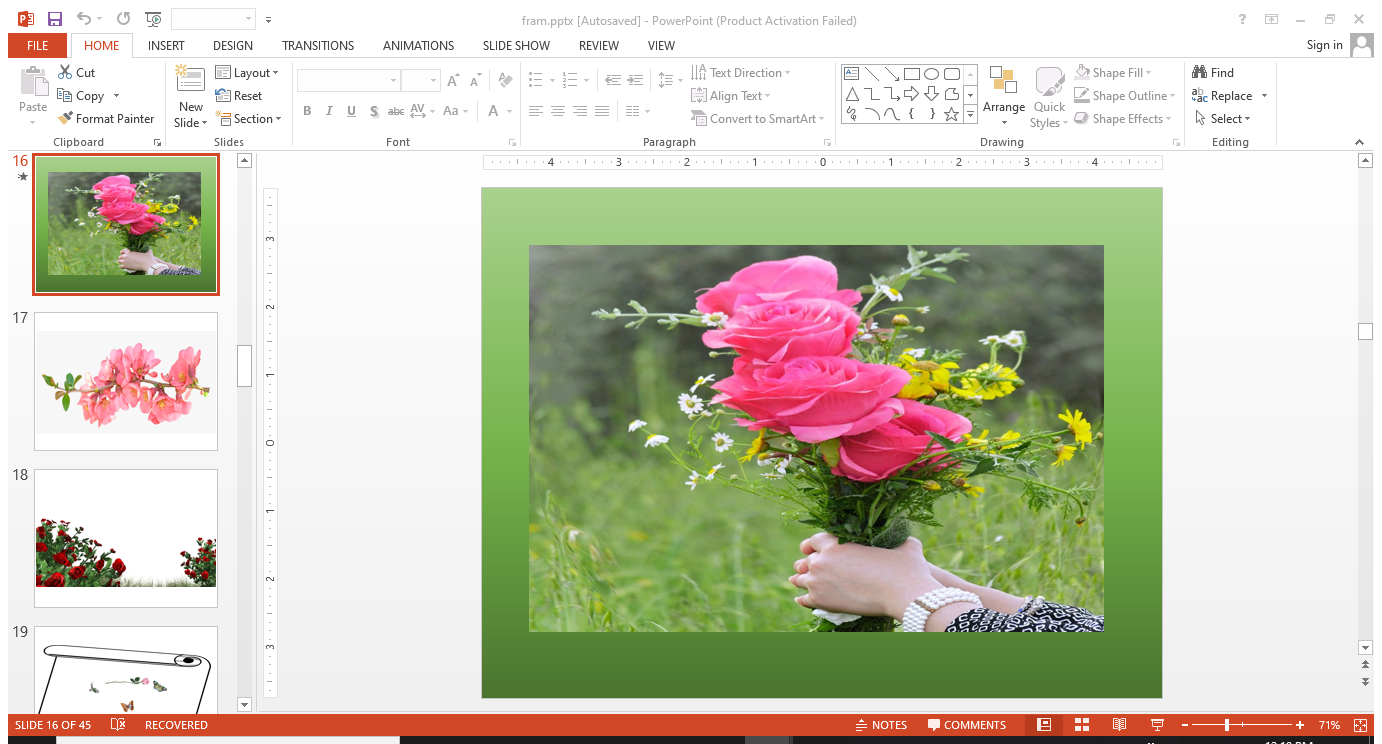 Copy> Paste>New Slide>Bold > Align>Home
  ক্লিক করে করা যাবে।
প্রেজেন্টেশন / Insert মেনু
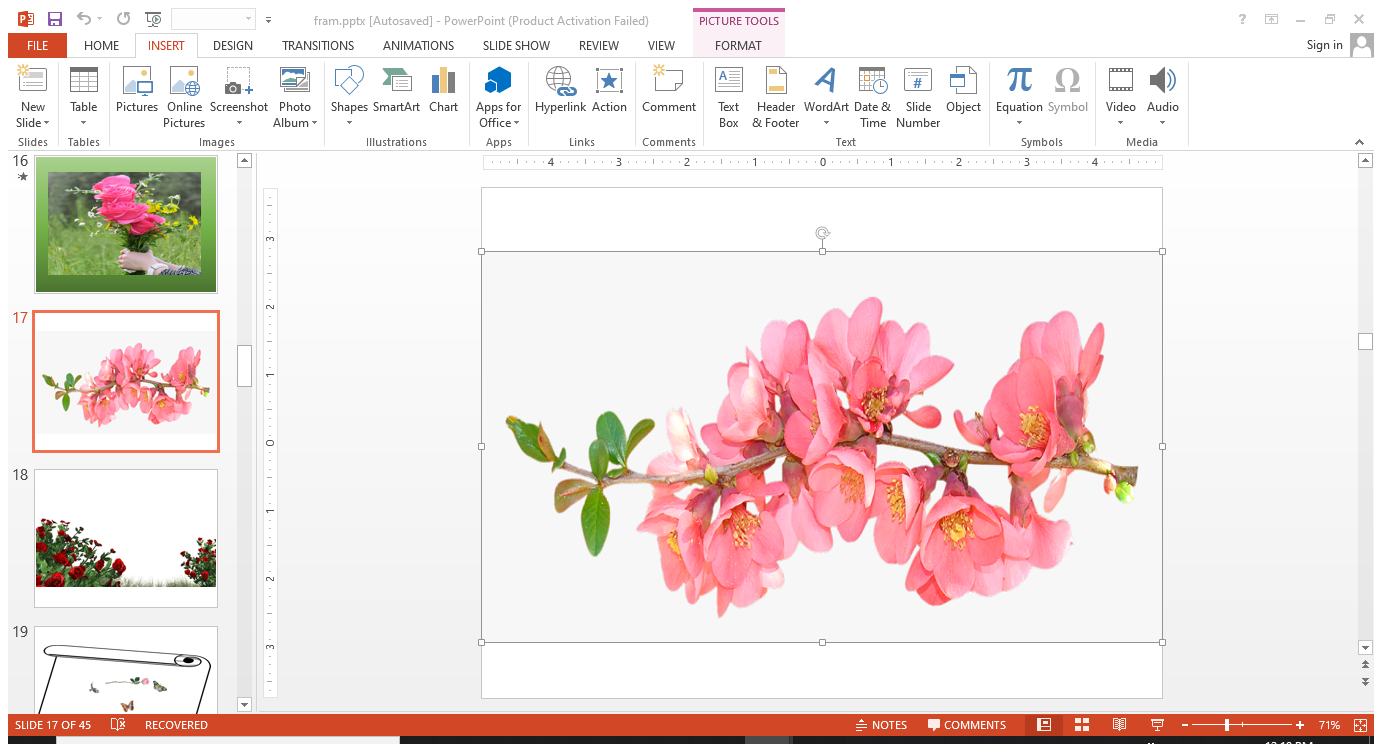 Table > Chart >Text box > Symbol >Insert
  ক্লিক করে করা যাবে।
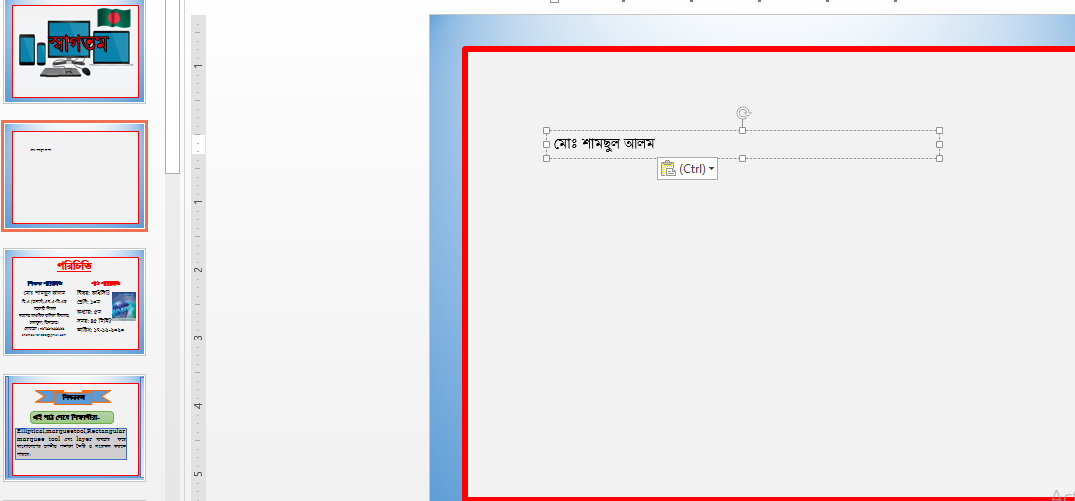 স্লাইডে লেখার জন্য টেক্সট বক্স আনতে হবে
প্রেজেন্টেশন / স্লাইড সেভ করা
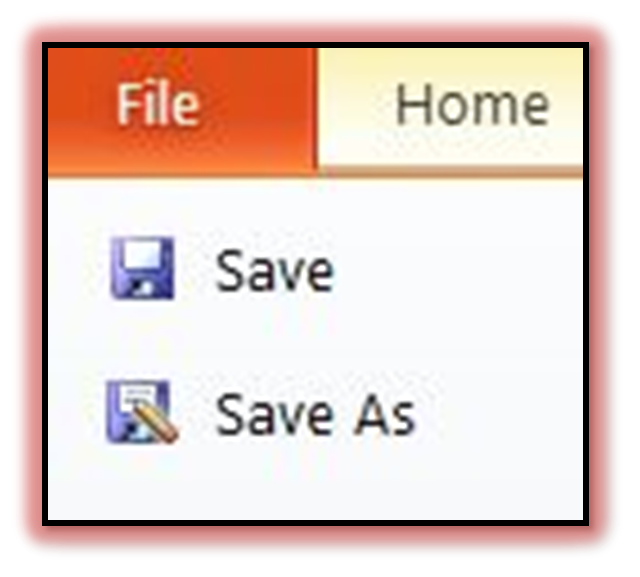 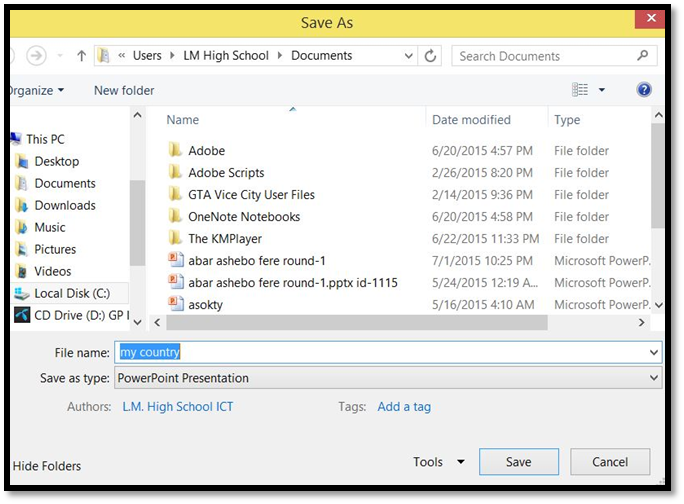 File>Save as > File Name লিখে >Save
  ক্লিক করলে ফাইলটি সেভ হয়ে যাবে।
প্রেজেন্টেশন / স্লাইডে টেক্সটবক্স
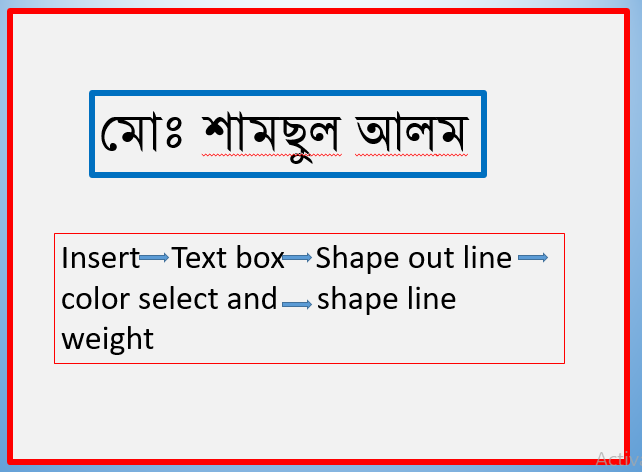 Text Box টির বাইরের চারিদিকে Outline   দেওয়ার নিয়ম
প্রেজেন্টেশনে  স্লাইড যোগ করা
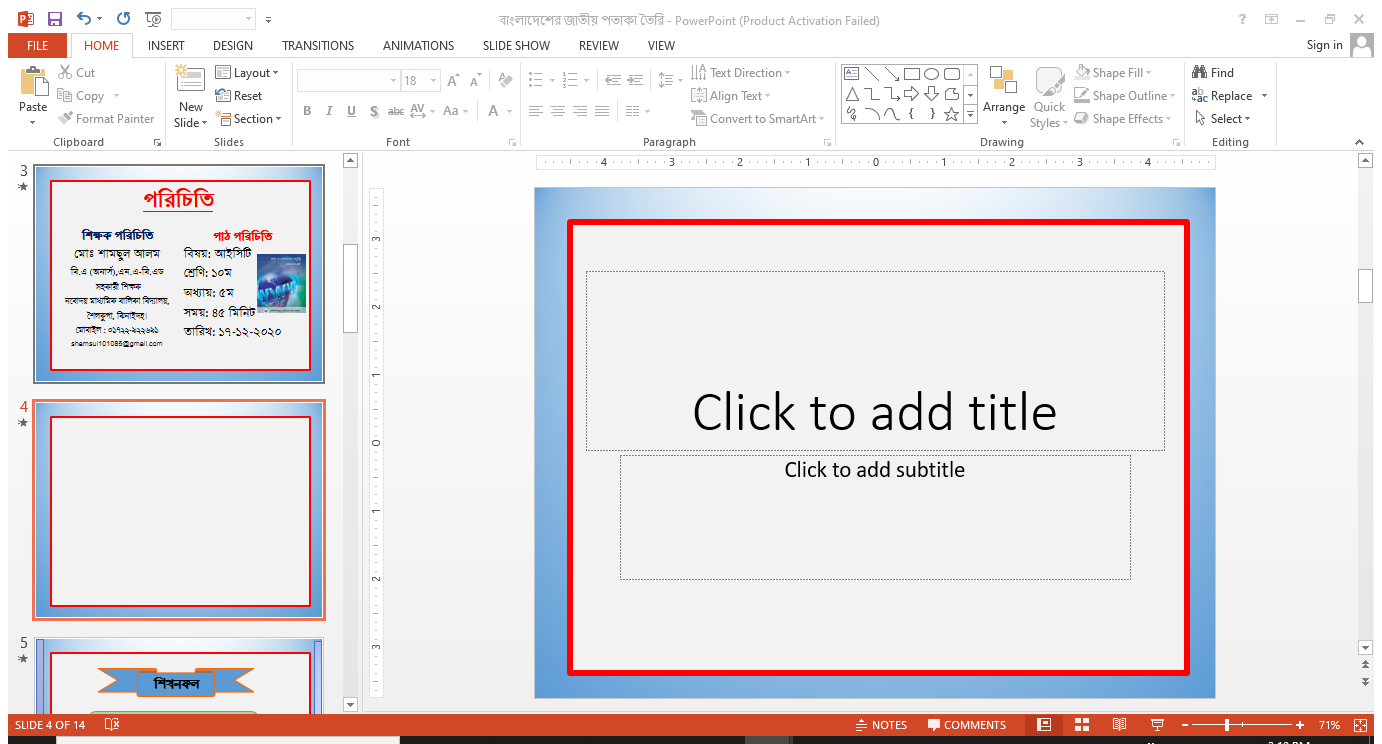 PowerPoint Window থেকে New Slide যোগ করার জন্য Home রিবন এর Slides কমান্ডগ্রুপ থেকে New Slide এ লেফট মাউস একবার Click কর।
দলীয় কাজ
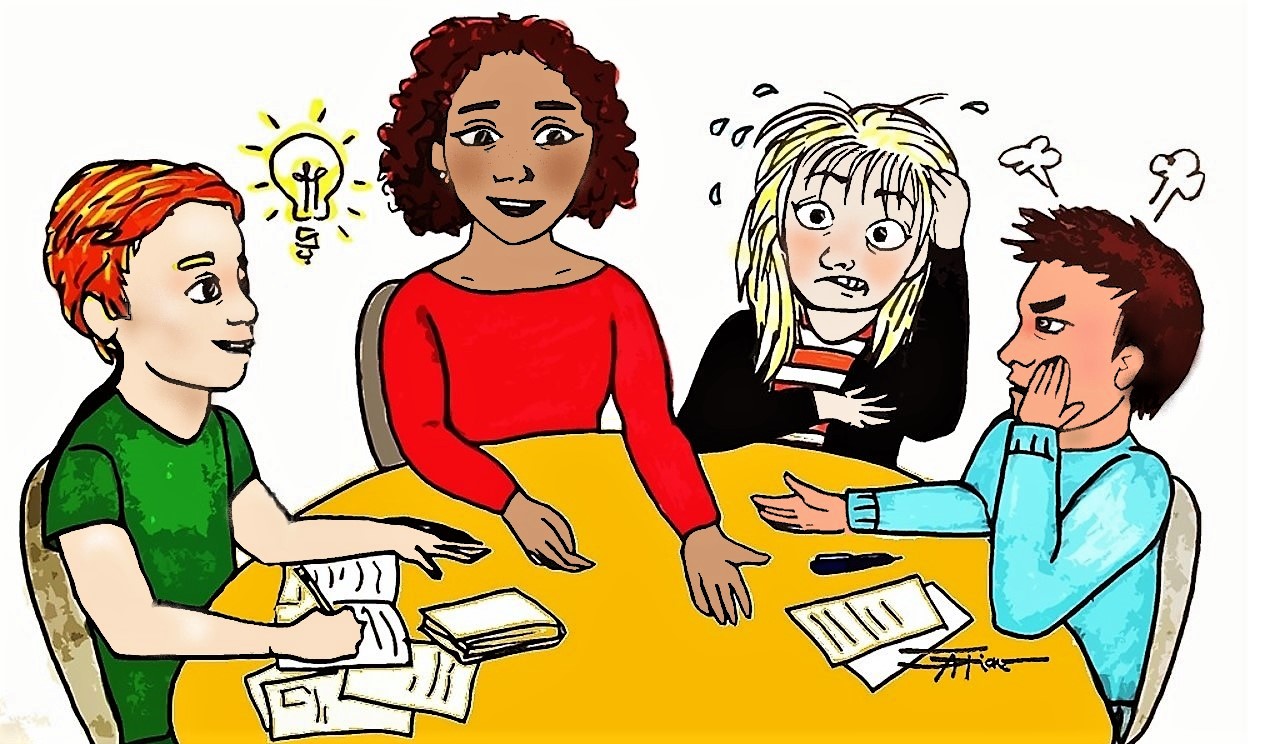 “ডিজিটাল কন্টেন্টের মাধ্যমে আধুনিক ও বিজ্ঞানসম্মত শিক্ষা দেওয়া সম্ভব” ব্যাখ্যা কর।
প্রেজেন্টেশন / স্লাইডে Shape যোগ করা
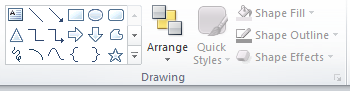 স্লাইডে সেইপ ব্যবহার করার জন্য Insert > Shapes> সেইপ সিলেক্ট করে Open করতে হয় ।
স্লাইড পরিবর্তন করা
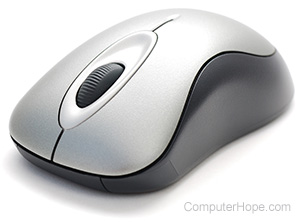 মাউসের বাম বাটনে ক্লিক
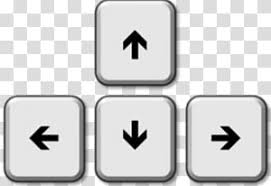 কী-বোর্ডের  রাইট এ্যারো চেপে
এক স্লাইট থেকে অন্য স্লাইটে যাওয়ার জন্য Arrow Key / মাউসের চাকা ব্যবহার করতে হয় ।
প্রেজেন্টেশনে স্লাইড প্রর্দশন
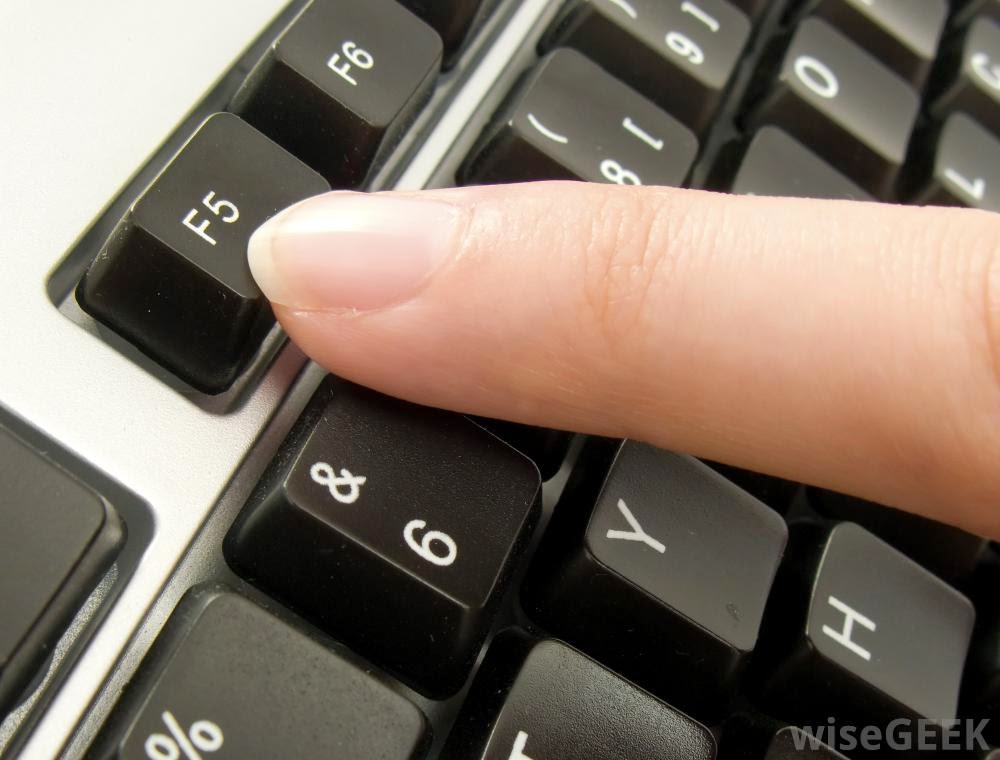 কীবোর্ডের  F5 অথবা side show  অথবা 
         স্ট্যাটাস বার থেকে slide show আইকনে ক্লিক করলে
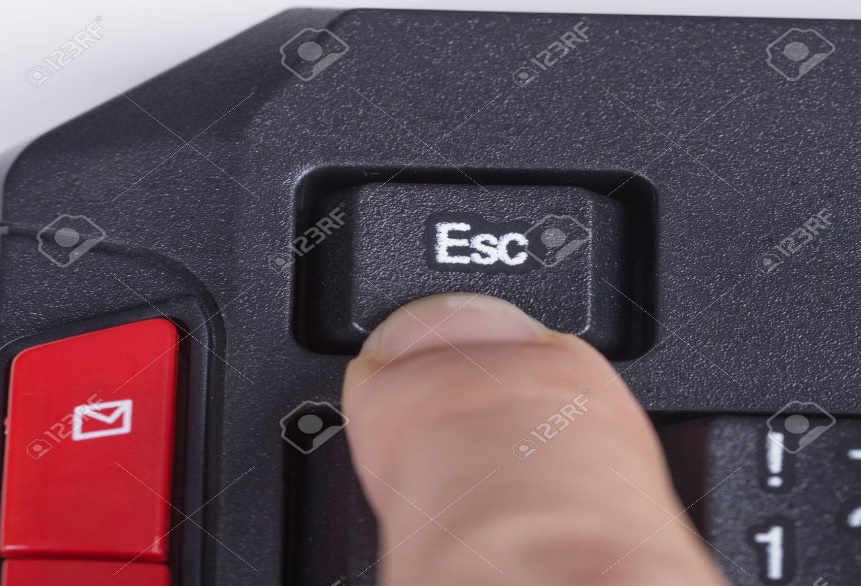 স্লাইট শো উইন্ডো থেকে সম্পাদন উইন্ডোতে ফিরার জন্য কী-বোর্ডের Esc কী চাপতে হয়
প্রেজেন্টেশন / স্লাইডে এ্যানিমেশন করা
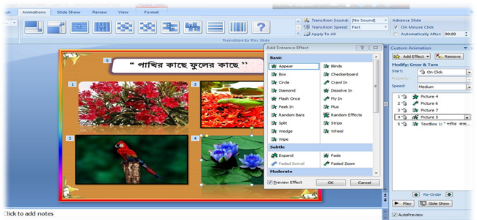 লেখা ছবি ব্যবহার করার জন্য Animation > Custom Animation > Add Effect সিলেক্ট করে Animation করতে হয় ।
প্রেজেন্টেশন / স্লাইডে ছবি যোগ করা
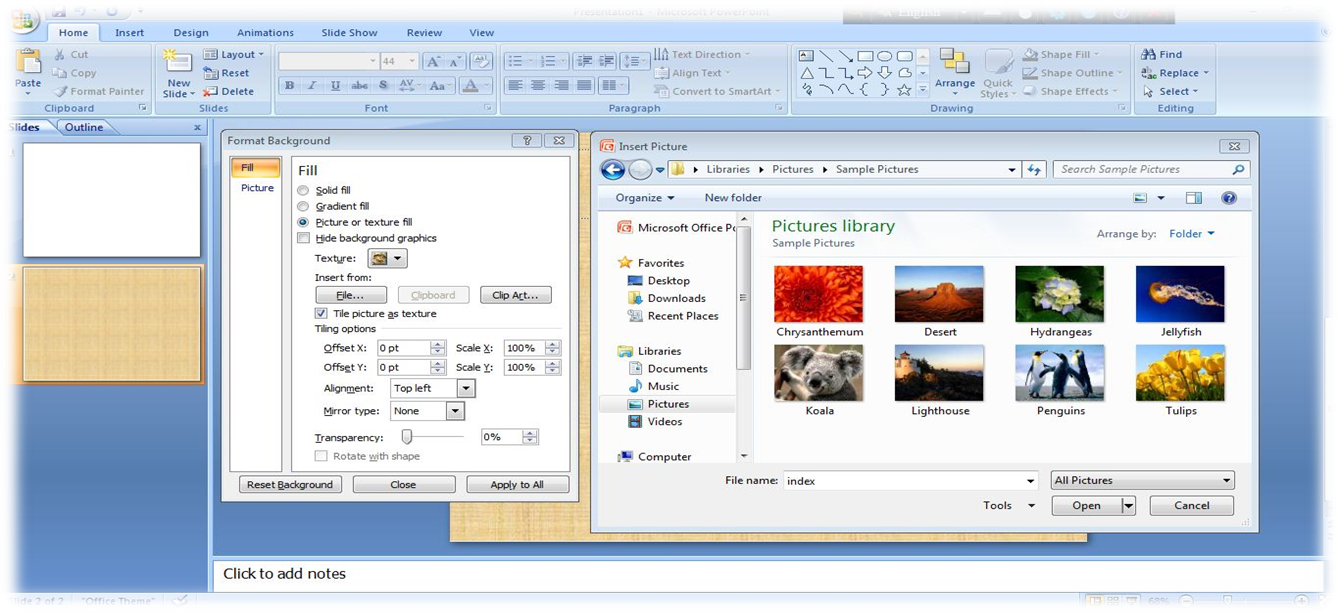 স্লাইডে ছবি ব্যবহার করার জন্য Insert > Picture > ছবি সিলেক্ট করে Open করতে হয় ।
প্রেজেন্টেশন / স্লাইডে ছবি স্টাইল করা
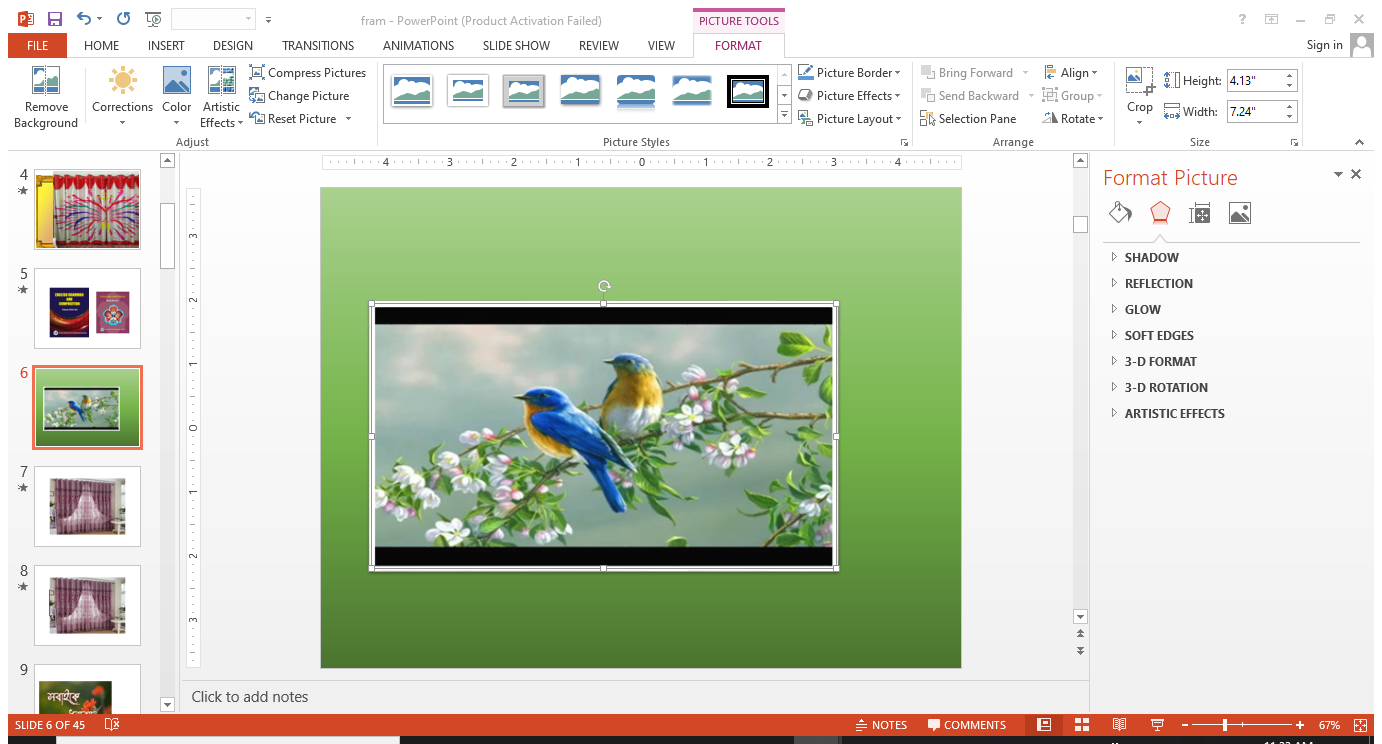 স্লাইট শো উইন্ডো থেকে ছবির উপর ডাবল ক্লিক করে স্টাইল চাপতে হয়।
মুল্যায়ন
১। মেনুবারে স্লাইডে ছবি যোগ করতে Insert মেনুর কোন আইকনে ক্লীক করতে হয়?
 ক..  Window খ. Graph গ. Picture ঘ.  File 
২। প্রেজেন্টেশনের এক একটি অংশকে কী বলা হয়? 
    (ক) খন্ডাংশ  (খ) গ্রাফ  (গ) স্লাইড  (ঘ) সিম্পোজিয়াম 
৩। একটি স্লাইড থেকে  পরবর্তী স্লাইডে যাওয়ার সময় যে ইফেক্ট ব্যবুহার করা হয় তাকে কী বলে? 
     (ক) প্রেজেন্টেশন   (ক) ট্রানজিশন  (গ)  ওরিয়েন্টেশন  (ঘ) ক্রস কানেকশন
১। গ. Picture ২। (গ) স্লাইড    ৩।  (খ)  ট্রানজিশন
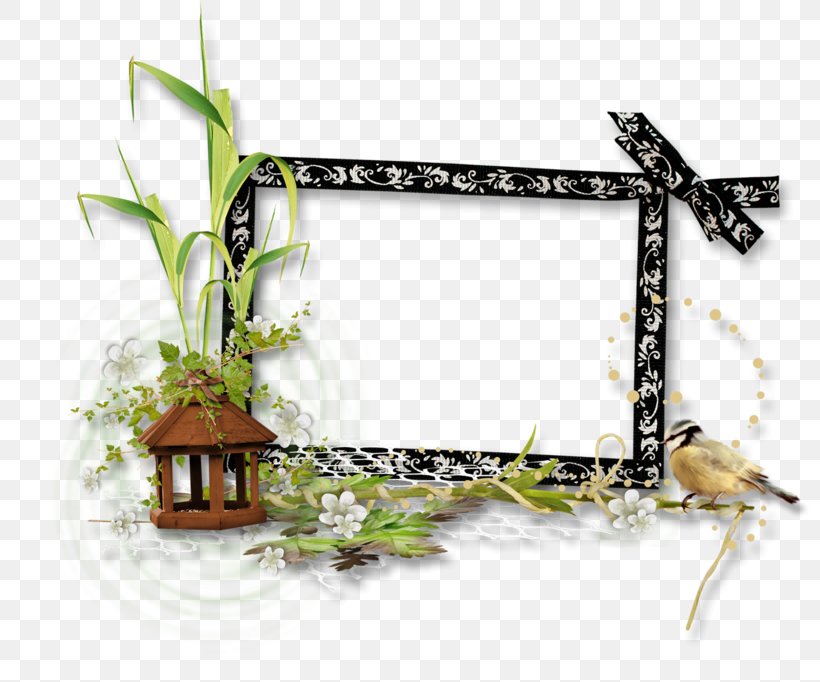 বাড়ির কাজ
পাওয়ার পয়েন্ট প্রেজেন্টেশন কি কি কাজে ব্যবহার
 হয় ৫টি ক্ষেত্র বাসা থেকে লিখে নিয়ে আসবে?
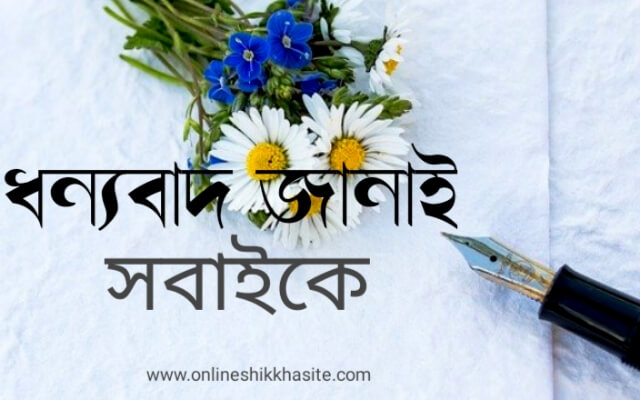